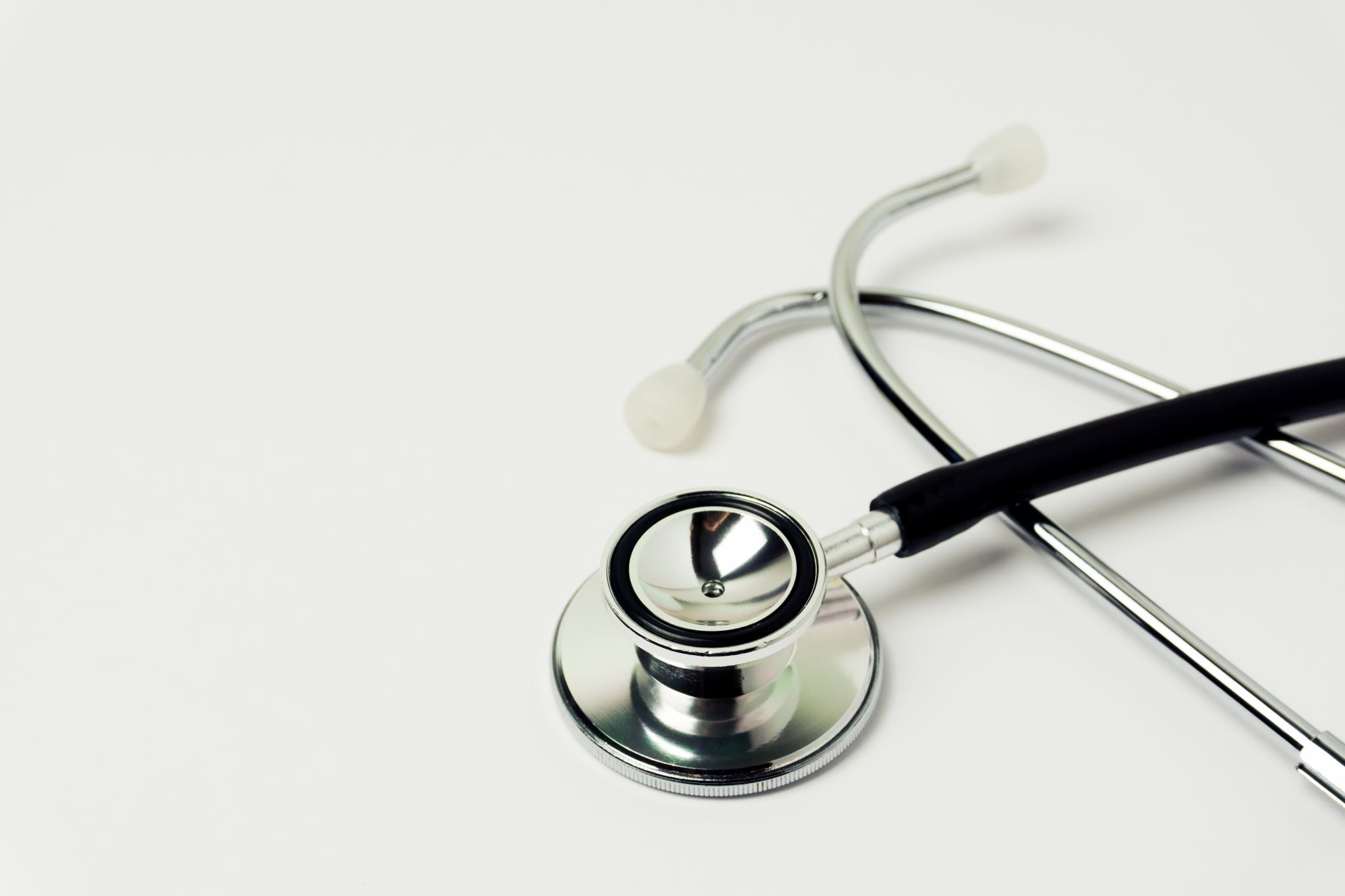 Teaching on Shift
Jessica Bod MD
Objectives
Setting Goals and Expectations
Setting Goals and Expectations
Setting Goals and Expectations- Taking the Lead
Diagnosing Your Learner
Tag Your Teaching
Create Teaching Scripts
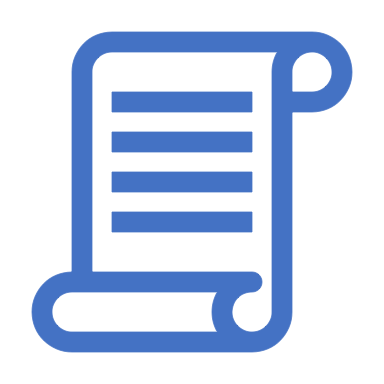 Create Teaching Scripts
Share your successful teaching scripts with the group!
Use a Teaching Model
One Minute Preceptor
ED STAT! Emergency Department Strategies for Teaching Any Time!
SNAPPS
SPIT- Encouraging a Broad Differential
Conclusions